La prensa como recurso didáctico: una experiencia en la asignatura           Introducción al Marketing
Isabel Buil, Blanca Hernández, Javier Sese
Departamento de Dirección de Marketing e Investigación de Mercados, ibuil@unizar.es
                                                         Grupo Interdisciplinar de Innovación Docente IDTICTts
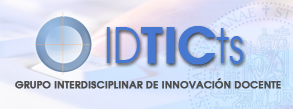 ACTIVIDAD DE APRENDIZAJE: Elaborar un dossier de prensa  -Cada alumno debía buscar y seleccionar noticias de prensa relacionadas con los contenidos tratados en la asignatura y realizar un comentario y un análisis crítico de las mismas. 

CONTEXTO:  Introducción al Marketing, asignatura impartida en los grados de Marketing e Investigación de Mercados y Finanzas y Contabilidad de la Universidad de Zaragoza. 

RESULTADOS: Datos procedentes de una encuesta respondida por 137 alumnos participantes en la actividad.
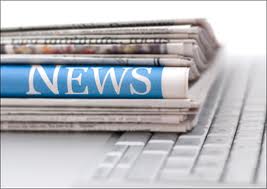 Nota: 1= totalmente en desacuerdo; 7 = totalmente de acuerdo
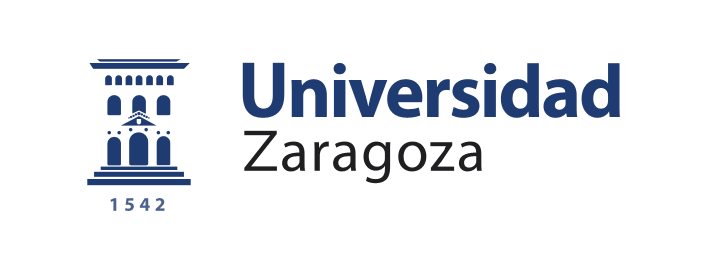 VI Jornadas de Innovación e Investigación Educativa - 2012, Universidad de Zaragoza